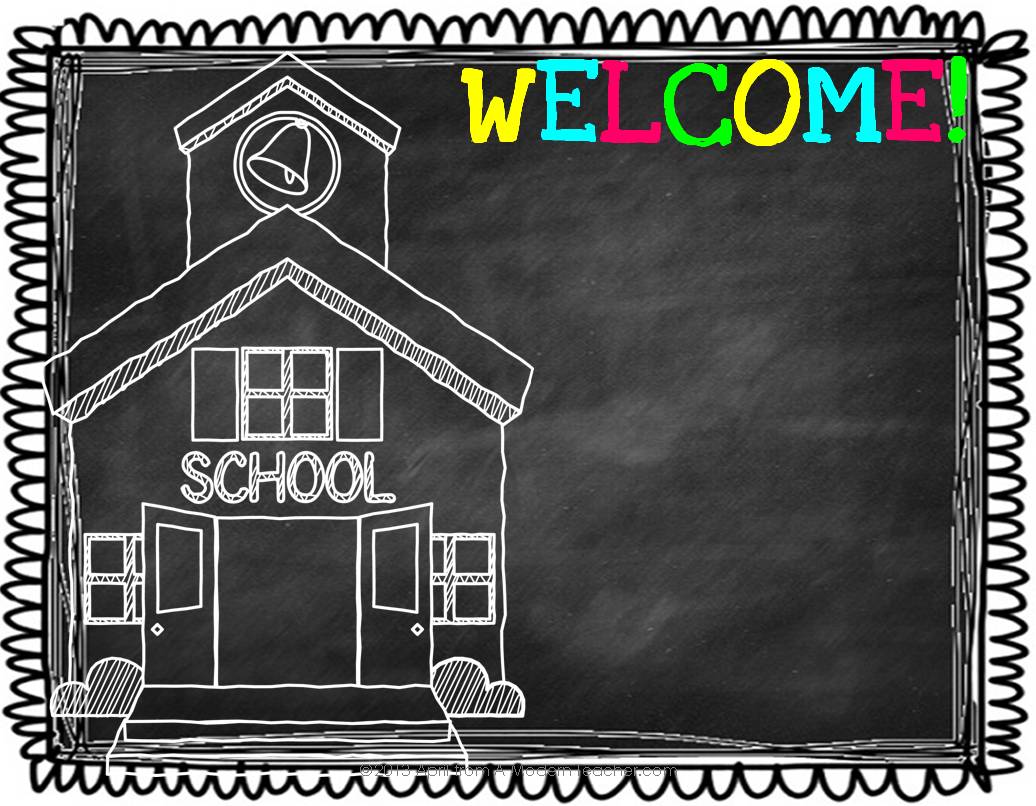 Session One presentation: 
7:30-8:00
Session Two presentation:
8-8:30
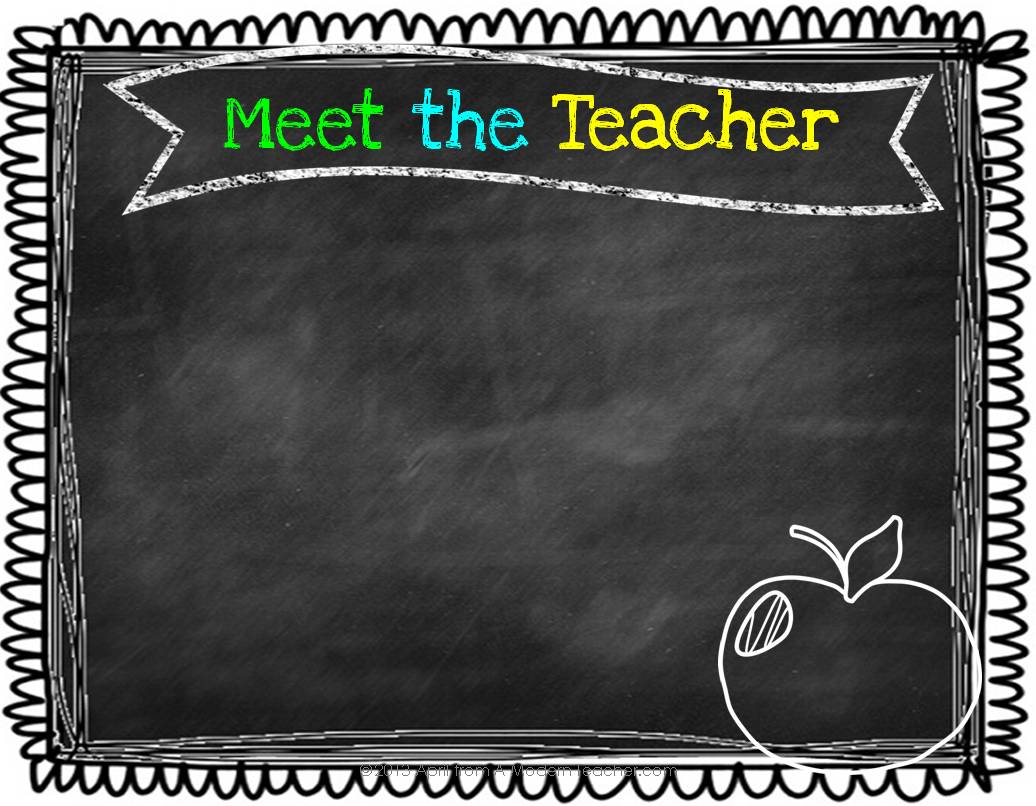 Math/Science/Health Team

Mrs. Rembert
Mrs. Skinner
Mrs. O’Neill (PM only)
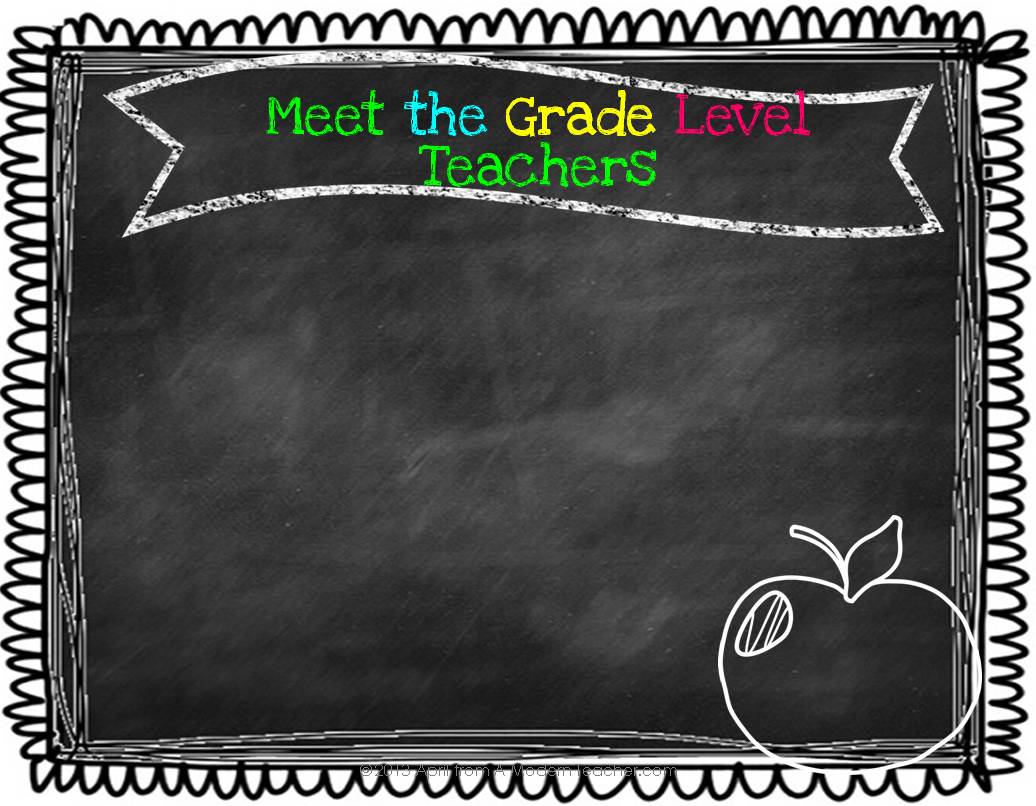 Rachel Skinner – Math/Science Instructional Team Leader 
Shannon Rembert- Math/Science Teacher
Kara O’Neill – Math Teacher
Cliff Green- Paraeducator
Art Wong- ESOL Teacher
Karen Simcock- Math Interventionist
Mary Tatum- Special Education teacher
Jennifer Silbaugh- Special Education teacher
Erika Benton- Special Education teacher
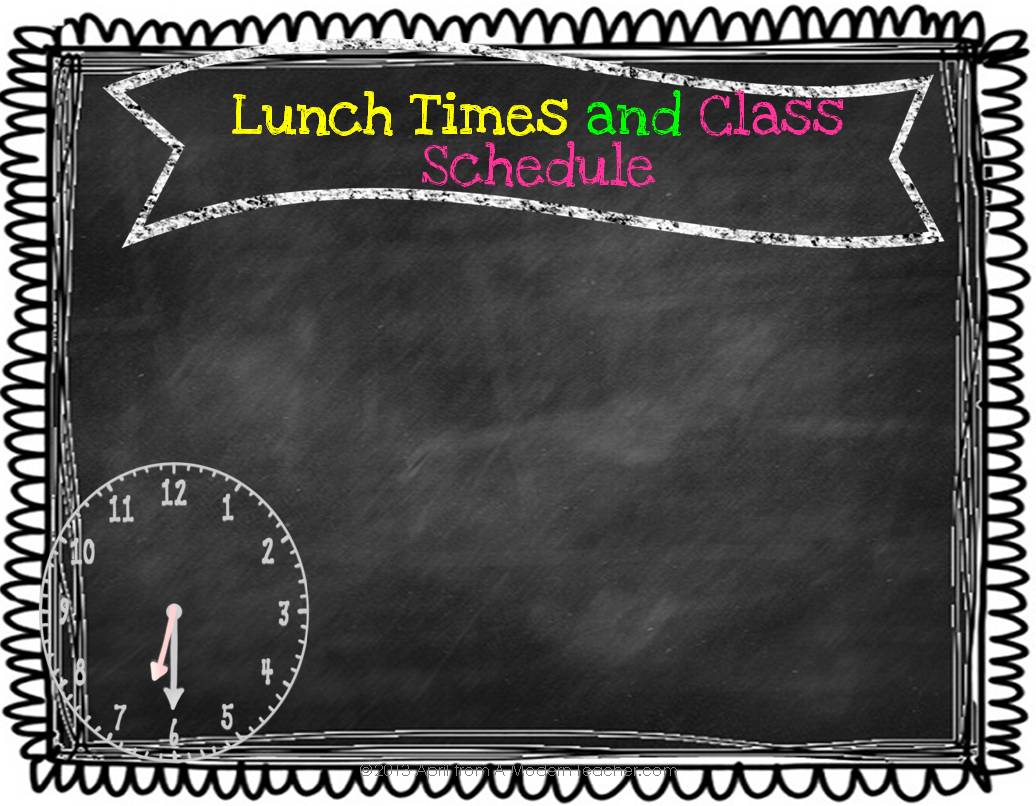 8:40-8:55- Arrival/Breakfast
9:00-9:30- Spanish
9:30-10:15- Related Arts
10:15-11:30 – Academic Session 1- math
11:30-12:00- Recess 
12:00-12:30- Lunch
12:30-1:15- Academic Session 1-science
1:15- 3:15- Academic Session 2
	1:15-2:30 math
	2:30-3:15 science 
3:20- Dismissal
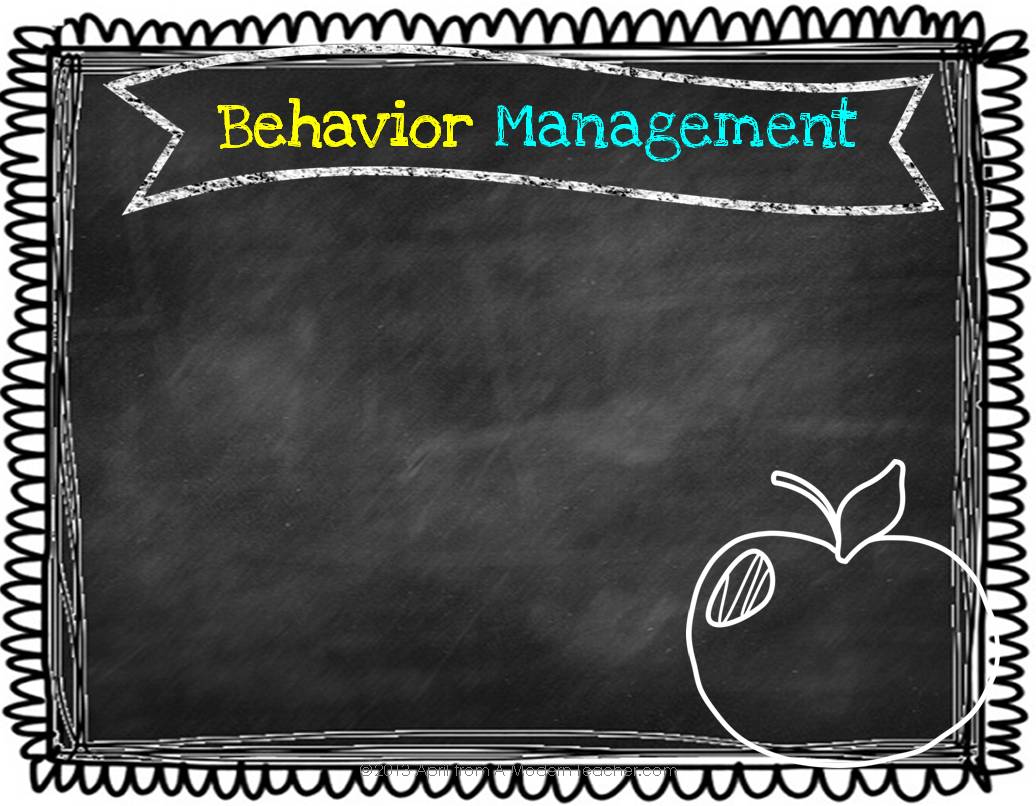 We use PBIS (Positive Behavior Interventions and Supports)
Focus on positives
Common language throughout school
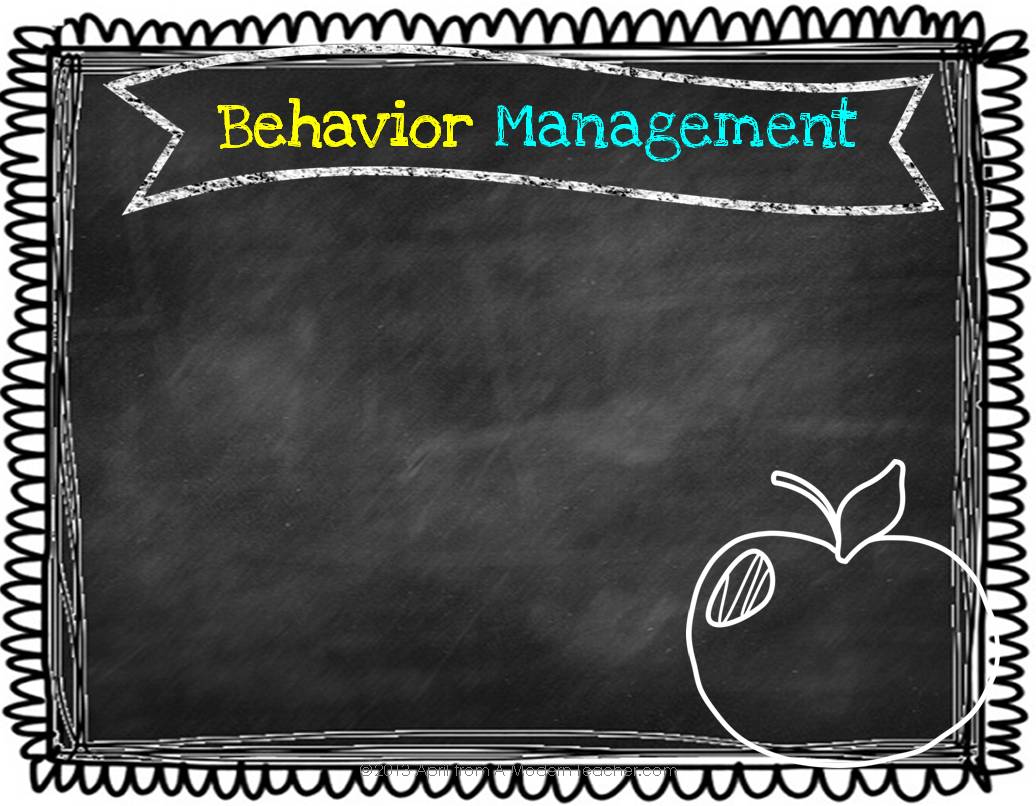 Classroom incentives (Class Dojo, Falcons)
Team-wide incentives
School-wide celebrations
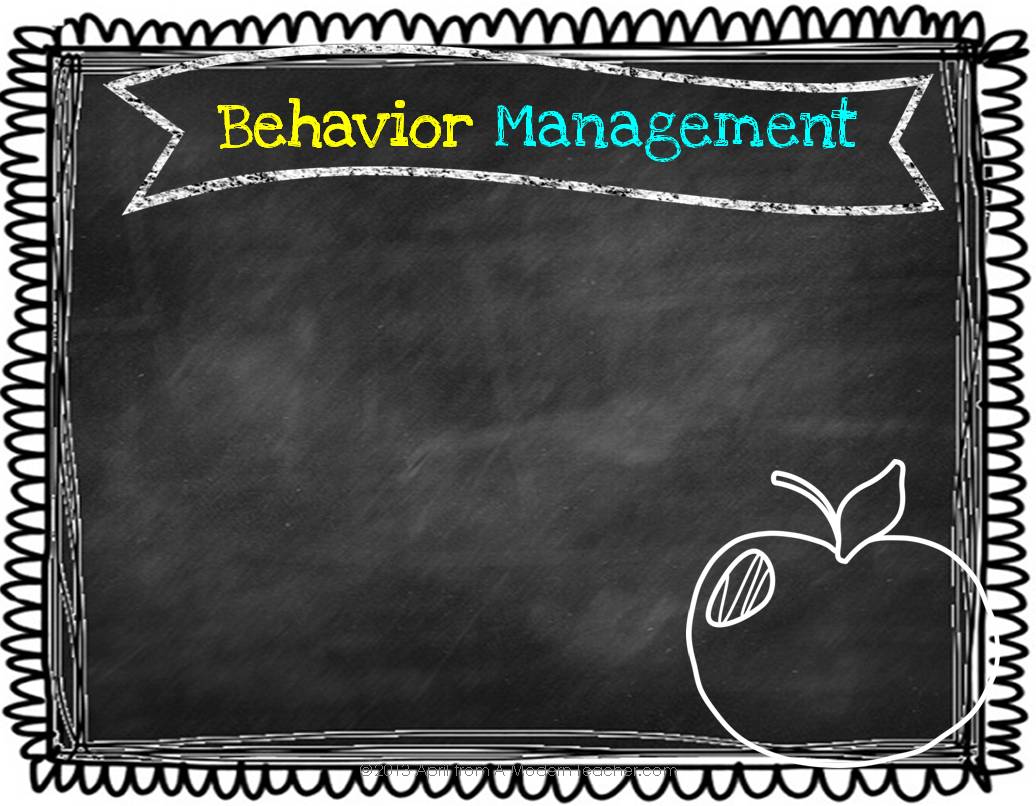 Steps for soaring to success
Stop and Think forms
Office referrals
Home support
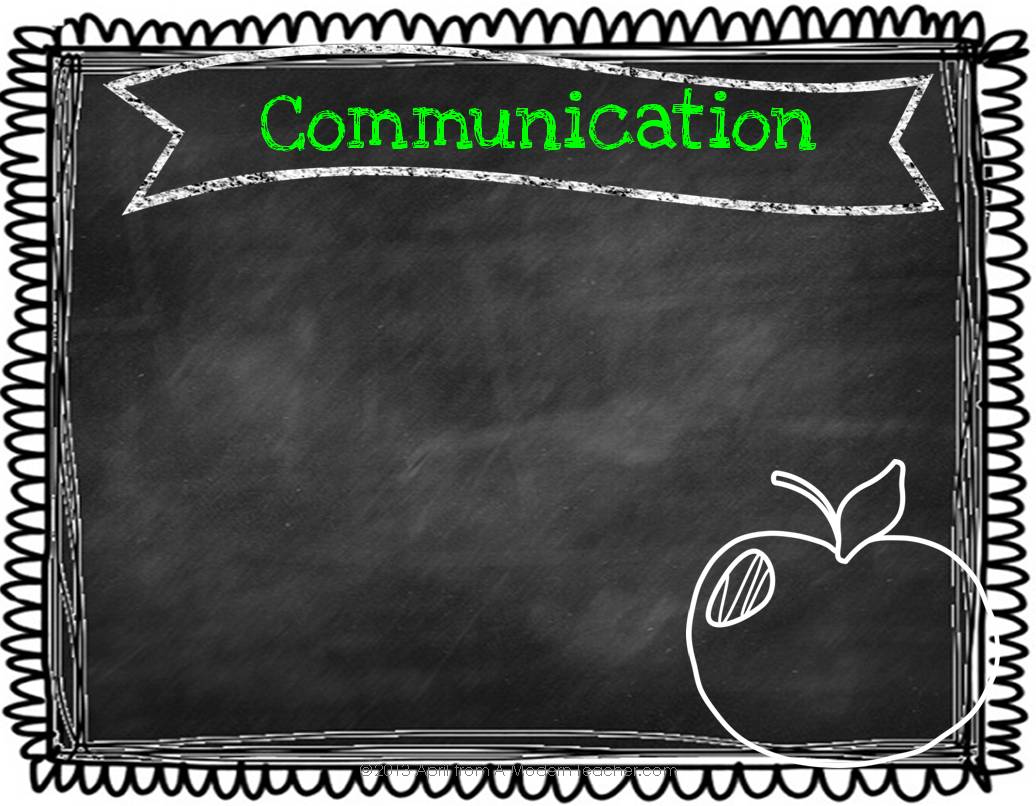 Thursday Folders
Agenda Book
Emails/Phone Calls
Report Cards/Interims 
Student-led Conferences
Canvas page
Class Dojo
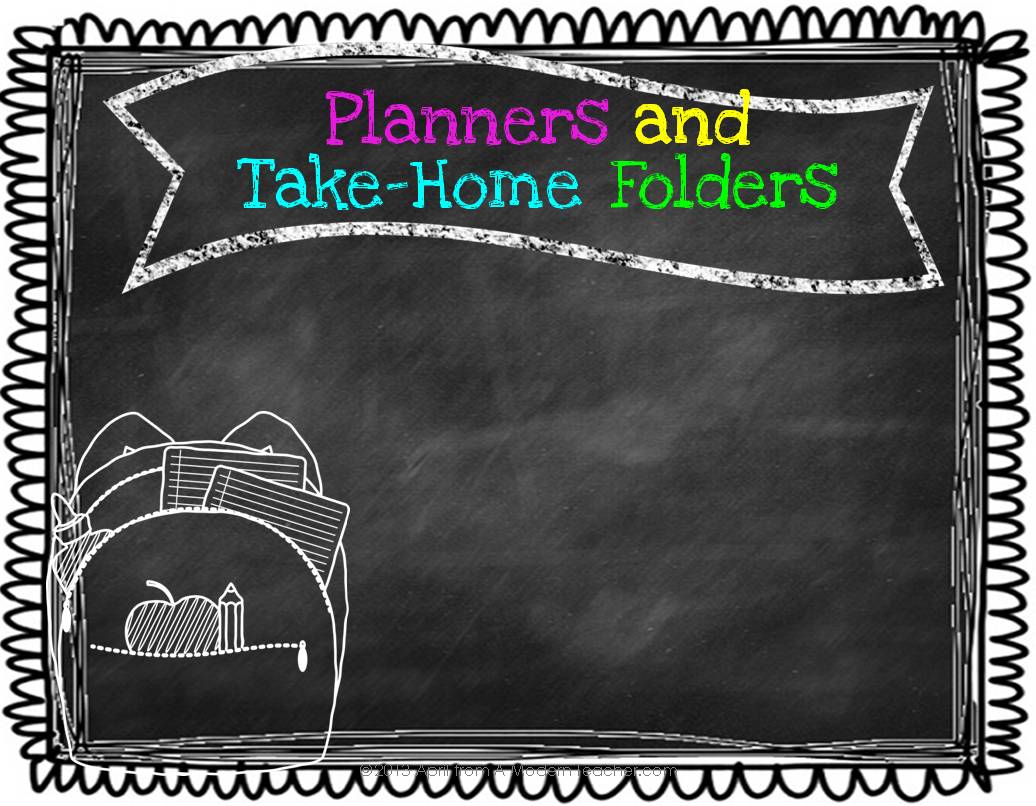 Agendas should be checked and signed nightly 
Color changes will be recorded in agenda
Thursday folders contain important school and community notices, as well as graded work
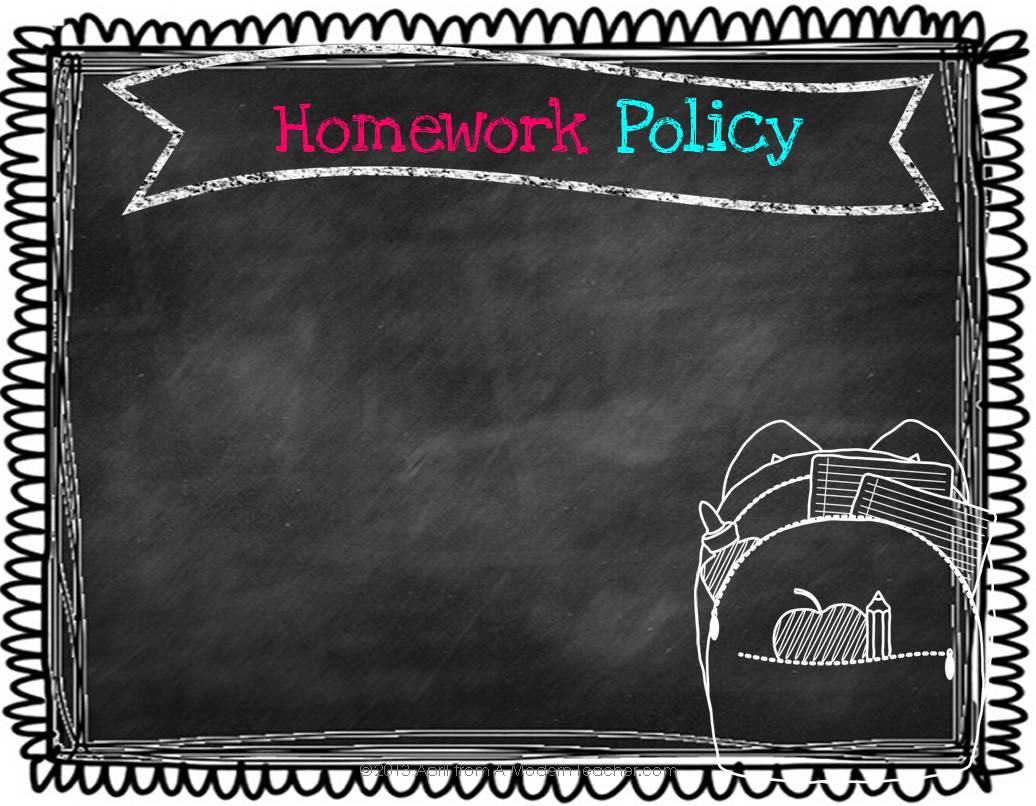 Homework will be written in agenda 
It is due the next day unless otherwise noted
Review of concepts
Graded for completion
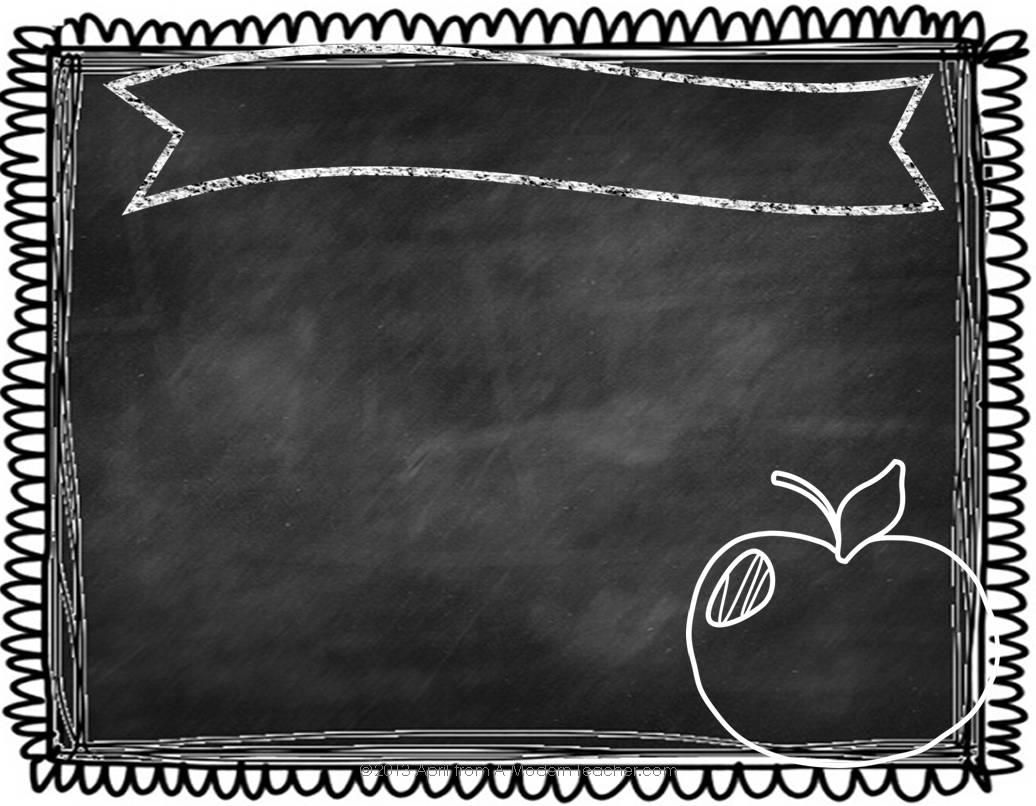 PARCC/Science MSA
Add your own text here
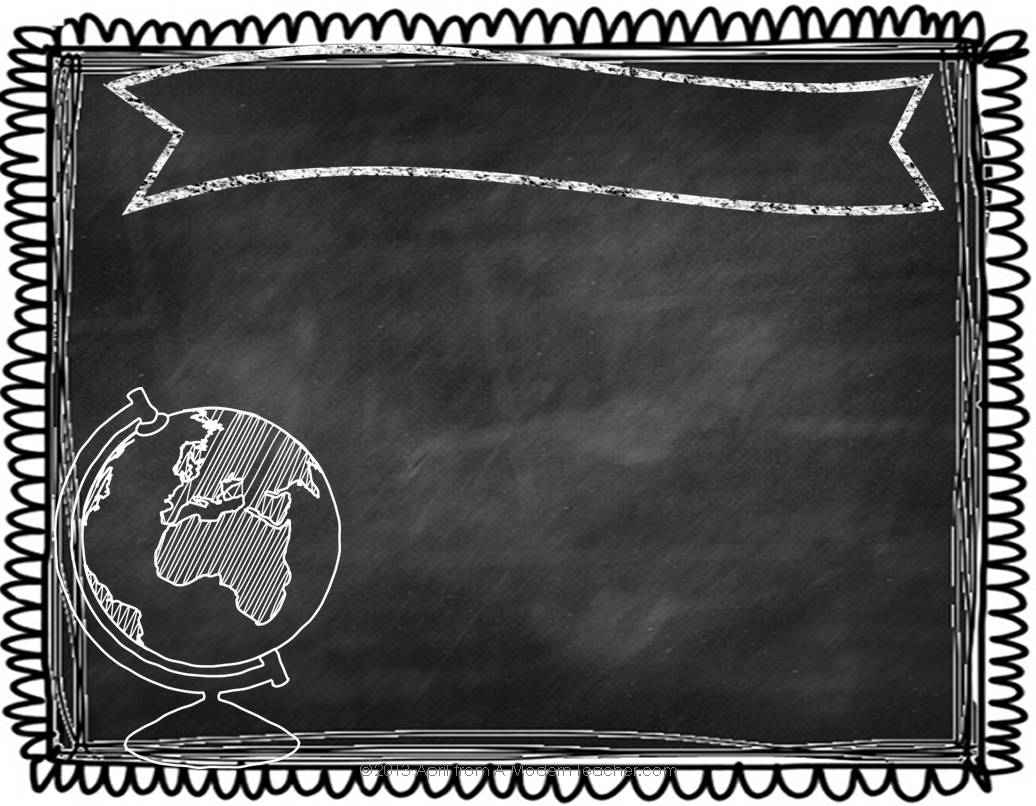 5th Grade Events
 (Math/Science/Health)
Science Fair April 11
Puberty Education (June)
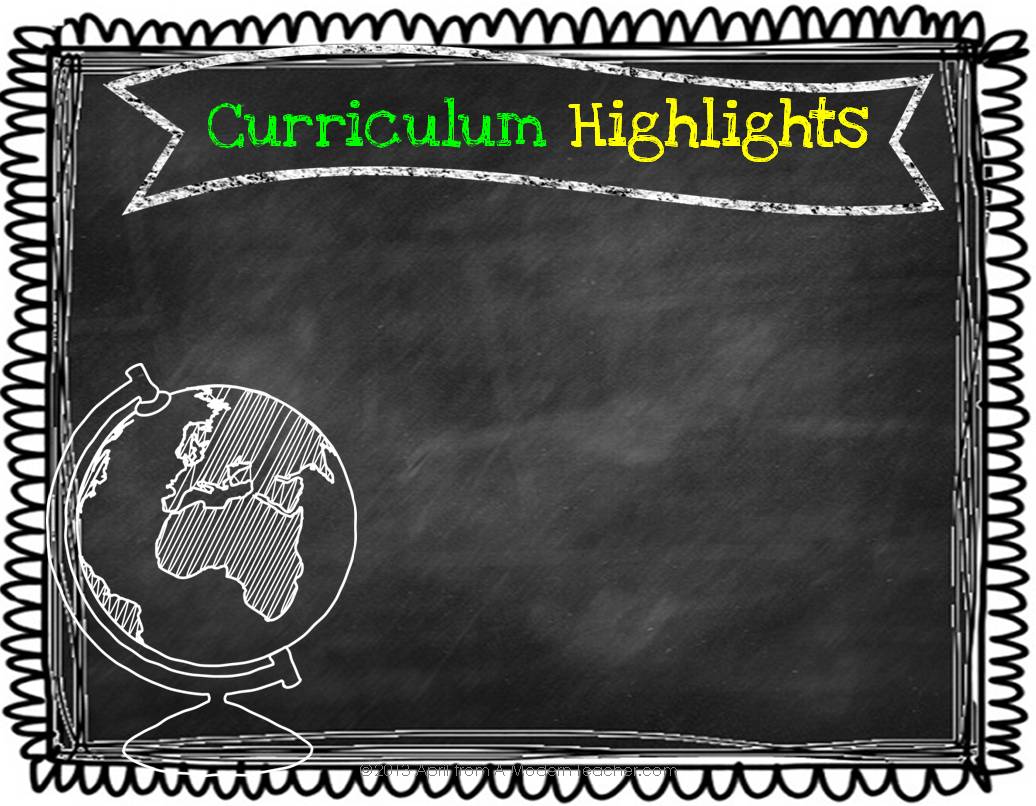 Canvas page
SMART pages
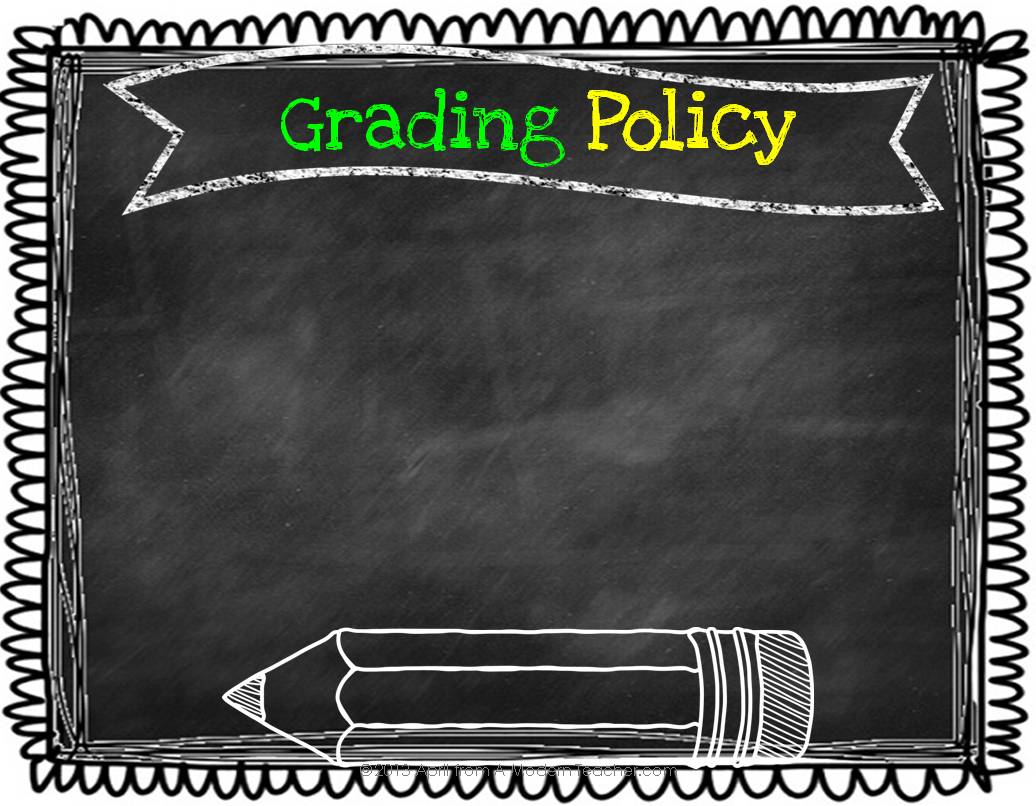 Add your own text here
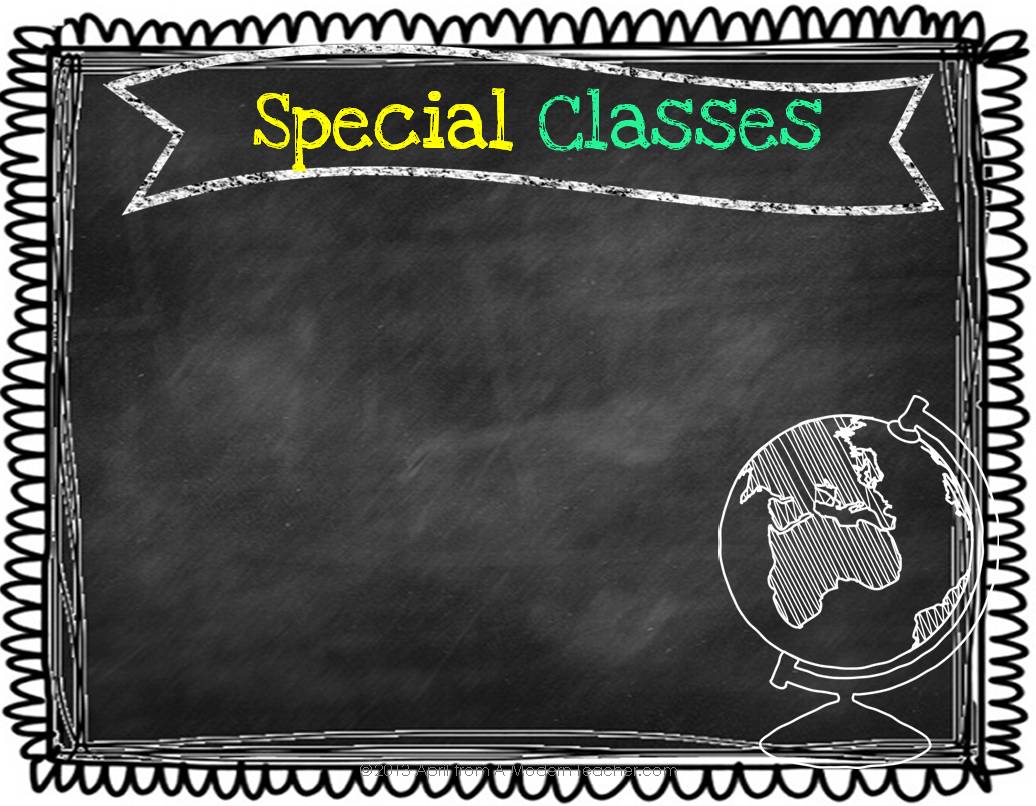 Physical Education at Phelps Luck
Mr. Deppen and Mr. Nunn would like to welcome everyone to the 2015-2016 school year.  We are looking forward to a fun and successful school year! Parents, if you have any questions or you would like to come and volunteer, please contact us at (410) 313-6886.
Steps to becoming a PE STAR
S – Stay on Task
T – Try your Best
A – Active Listener
R – Respect S.O.P.
S - Shoes
Special Activities Include:
* Fitness Testing (Fall and Spring)
* Fall Obstacle Course  (10/26-10/30)
* Turkey Trot (Grades 3-5, Nov. 19)
* Rope Club (Winter, Grades 3-5)
* Whittle Equipment (Spring, All Grades)
* Field Day (Spring, All Grades)
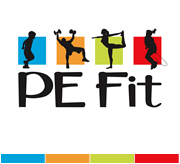 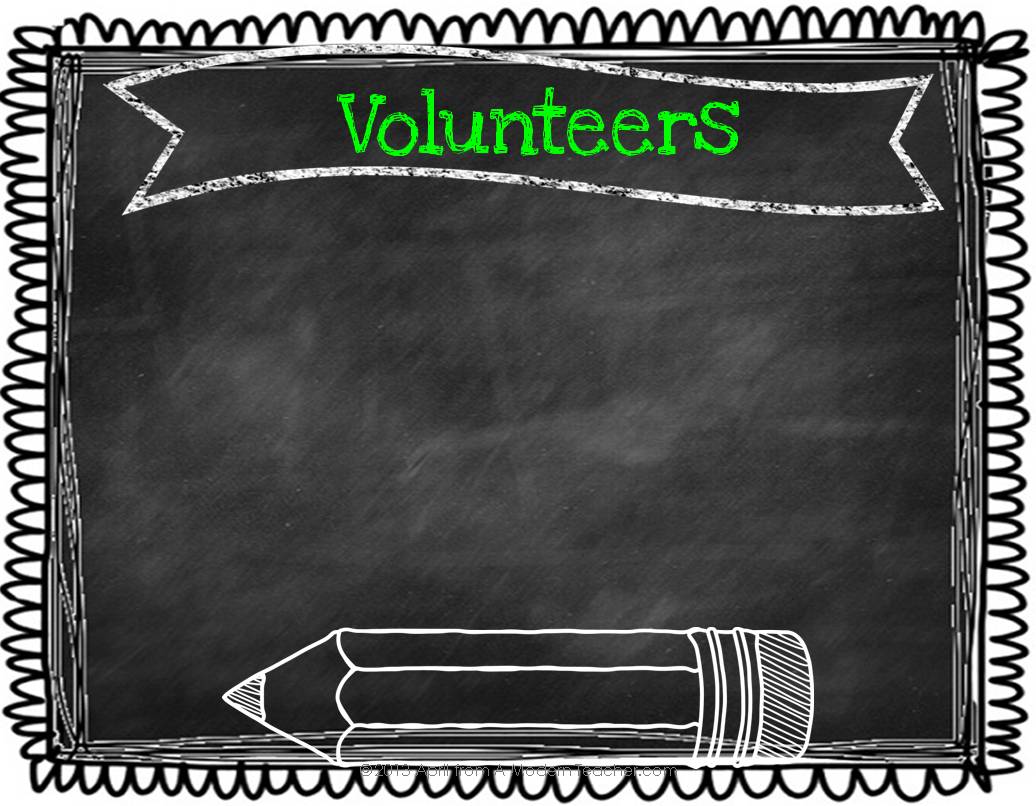 PTA Meetings- First Wednesday of Each Month
Classroom Volunteers
Field Trip Chaperones
Simulated Congressional Hearing Preparation
American Education Week
Turkey Trot/Halloween Parade/Field Day
Math and Reading Nights
Science Project Judging
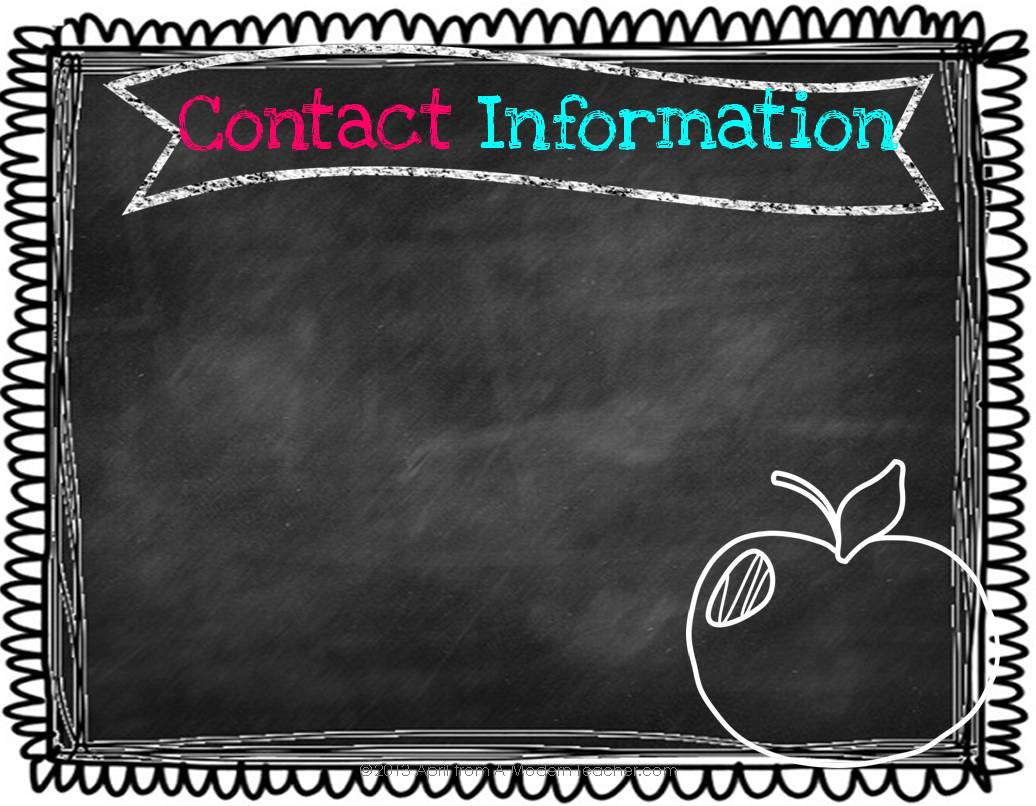 Mrs. Skinner Rachel_Skinner@hcpss.org

Mrs. Rembert Shannon_Rembert@hcpss.org

Mrs. O’Neill Katherine_Oneill@hcpss.org 

410-313-6886